Урок окружающего мира в 4 классе.Тема «Русь расправляет крылья. Московский князь Иван Калита»
Разработала
 учитель 
I   квалификационной категории Шабалдина Любовь Григорьевна
Кроссворд
Кроссворд
Кроссворд
Кроссворд
Кроссворд
Кроссворд
Кроссворд
Словарная работа.
Калита – кожаный мешочек для хранения денег, который прицепляли к ремню.
  Современное слово – кошелёк.
Князь Иван Данилович (Иван I)
Поддерживал мирные отношения с Золотой Ордой
Собирал дань для Золотой Орды
Расширение княжества.


Помощь бедным.
Закладывание первого каменного собора - церковь Успения Богородицы
Каменные храмы.
Торжище у стен Кремля
Торговля, ремесла.
Новые стены вокруг Москвы
Крепкие стены вокруг Москвы.
Могучее самостоятельное государство.
Проверим знания
1. Какое прозвание дал народ князю Ивану Даниловичу?
     
     а) Невский
     б) Долгорукий
     в) Калита
Проверим знания
2. Какой город стал при княжении Ивана Даниловича  центром русского княжества?
   а) Киев
   б) Москва
   в) Ростов
Проверим знания
3. Что такое калита?
      
      а) большая калитка
      б) кошель с деньгами
      в) головной убор
Проверим знания
4. Как изменилась территория Московского княжества  при Иване Калите?
  а) не менялась
  б) стала больше, чем была
  в) стала меньше, чем была
Проверим знания
5.Отчество Ивана Калиты
а) Дмитриевич
б) Васильевич
в) Данилович
Ключ к тесту
1 в
2 б
3 б
4 б
5 в
Оценка знаний.
«5» – нет ошибок
«4» – 1 ошибка
«3» – 2 ошибки
Москва древняя и   современная
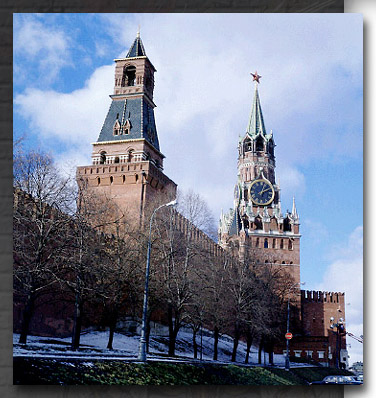 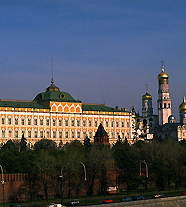 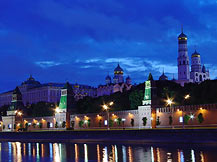